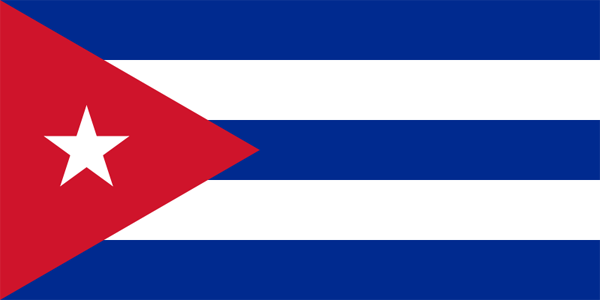 Republika Kuba
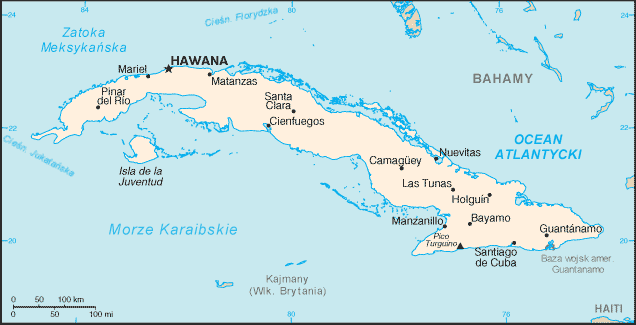 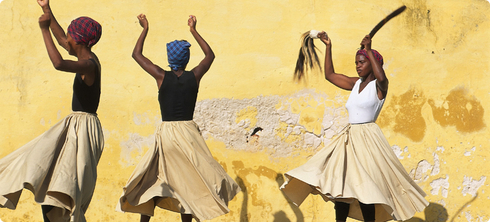 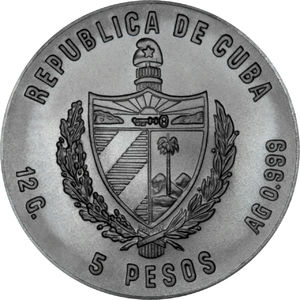 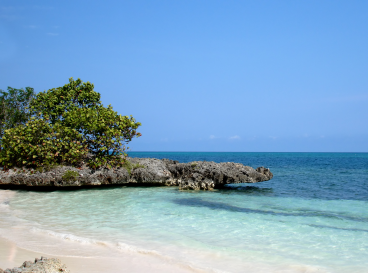 República de Cuba
Arhipelag med Karibskim morjem, Mehiškim zalivom in Atlantskim oceanom (otok Kuba, Isla de la Juventud in približno 1600 otočkov in čeri).
16. največji otok na svetu (105.007 km²). 
Španščina
La Bayamesa 
https://www.youtube.com/watch?v=bNqXVFSYRus
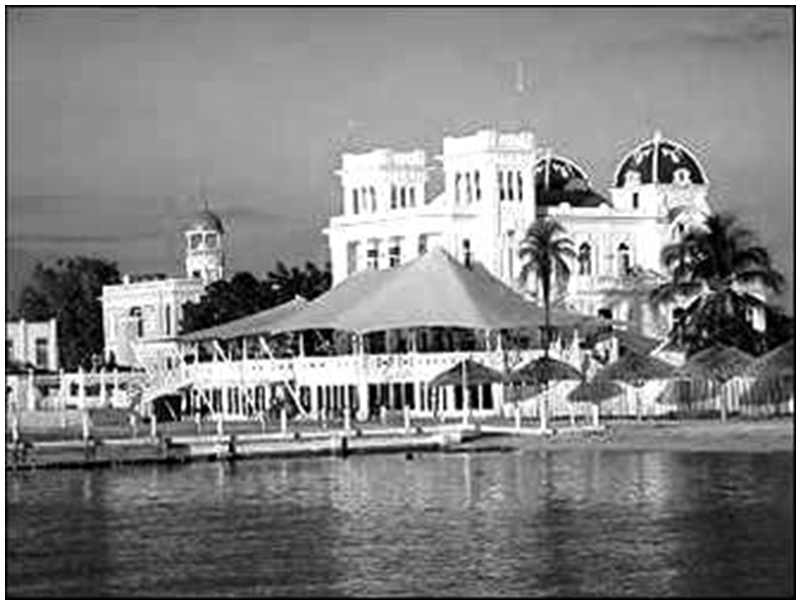 Državna ureditev: socialistična republika
Glavno mesto: Havana
Predsednik: Fidel Castro Ruz
Nacionalni prazniki: 
                  1. januar – dan neodvisnosti
                  26. julij – dan nacionalnega upora
                  10. oktober – začetek prve vojne za neodvisnost
Nacionalni šport: baseball
Denarna enota: kubanski peso (CUP)
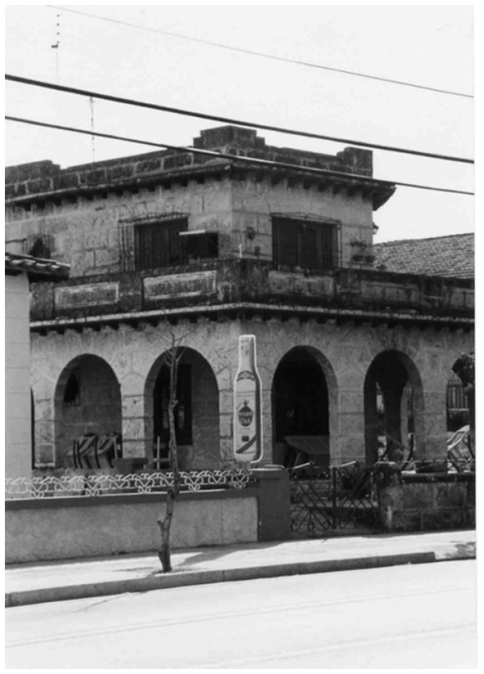 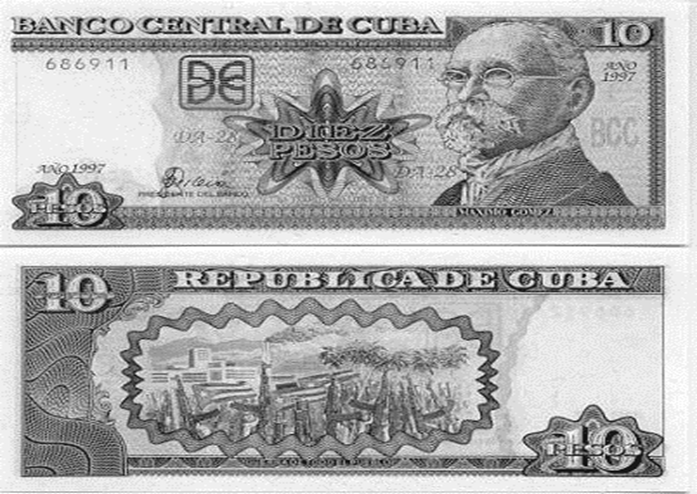 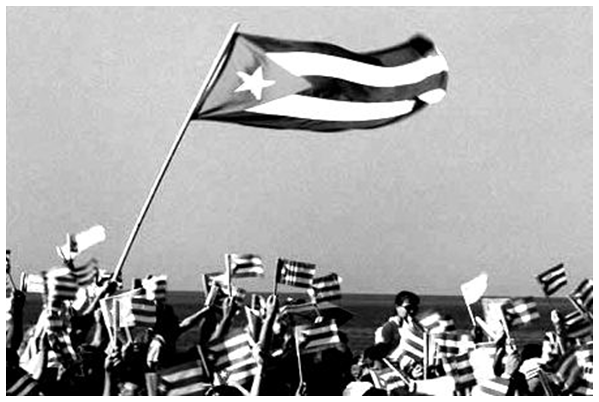 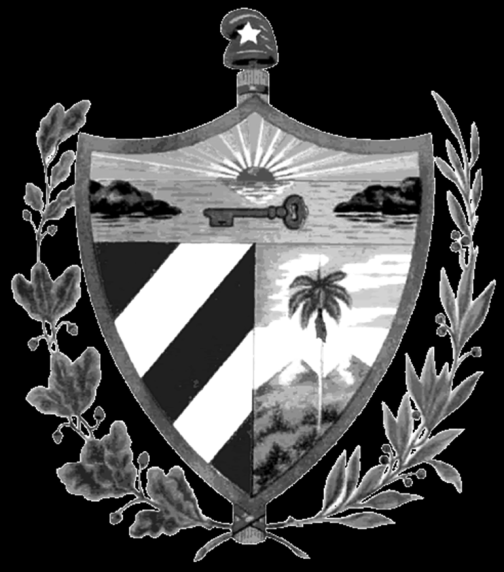 Prebivalci
11.184.023 prebivalcev
belci (70%), črnci (11%), mulati 
versko neopredeljeni (56%), saj je Kuba od leta 1962 uradno ateistična država
veselje kljub revščini
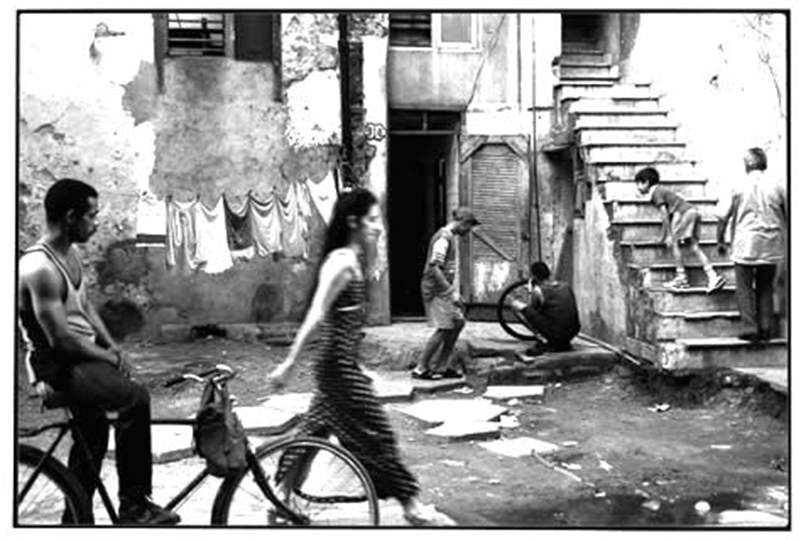 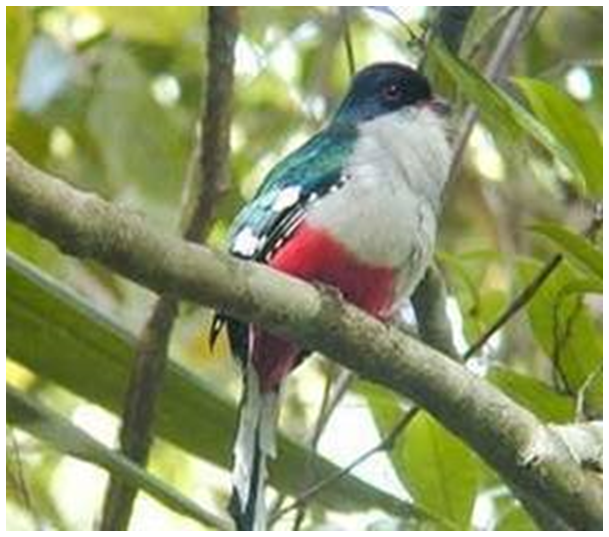 Tokororo:
	Nacionalna ptica Kube - plezalna ptica, 
	perje 	v barvi zastave.








Kraljevska palma: 
	Nacionalno drevo -odsev Kubancev (močno, tropsko drevo, zmožna preživeti tudi orkane in hurikane).
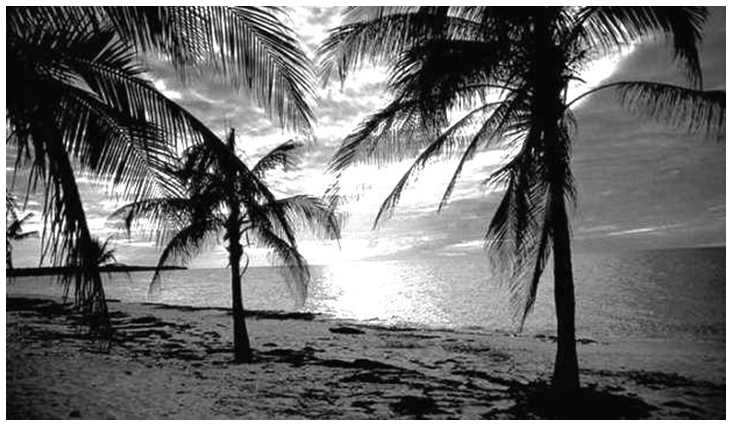 Podnebje
Tropsko, z majhnimi nihanji temperature
Povprečna julijska temperatura je 30°C, povprečna januarska temperatura pa 21°C
Deževna doba traja od maja pa vse do oktobra (na leto cca. 1000-1200 mm padavin)
Na vzhodni del otoka prinašajo padavine pasati, v zahodnem delu otoka pa večkrat pihajo tropski viharji oz. hurikani
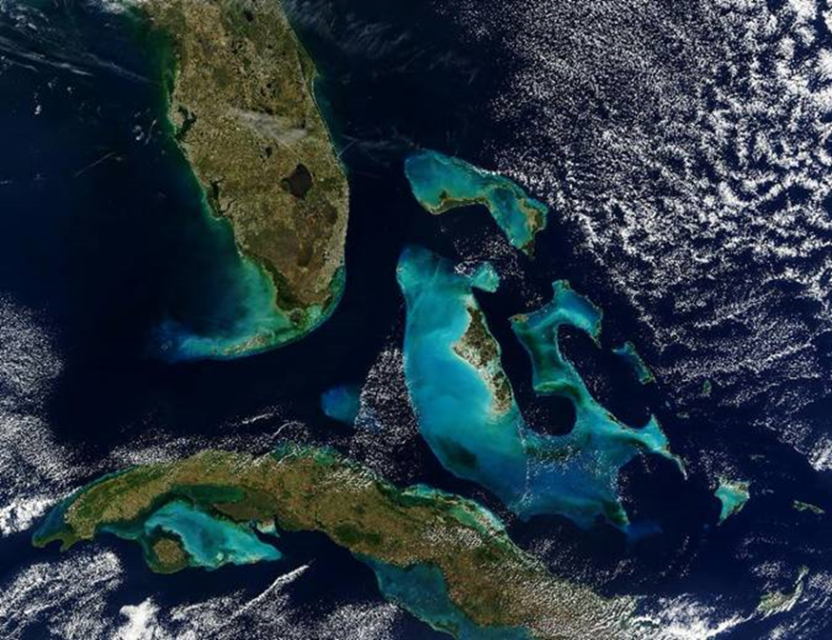 Rastje
Prevladuje savana
V hribovjih: tropski deževni gozd 
V nižinah: borovi gozdovi
Ob obalah: mangrove
Gozdovi pokrivajo 25% površine
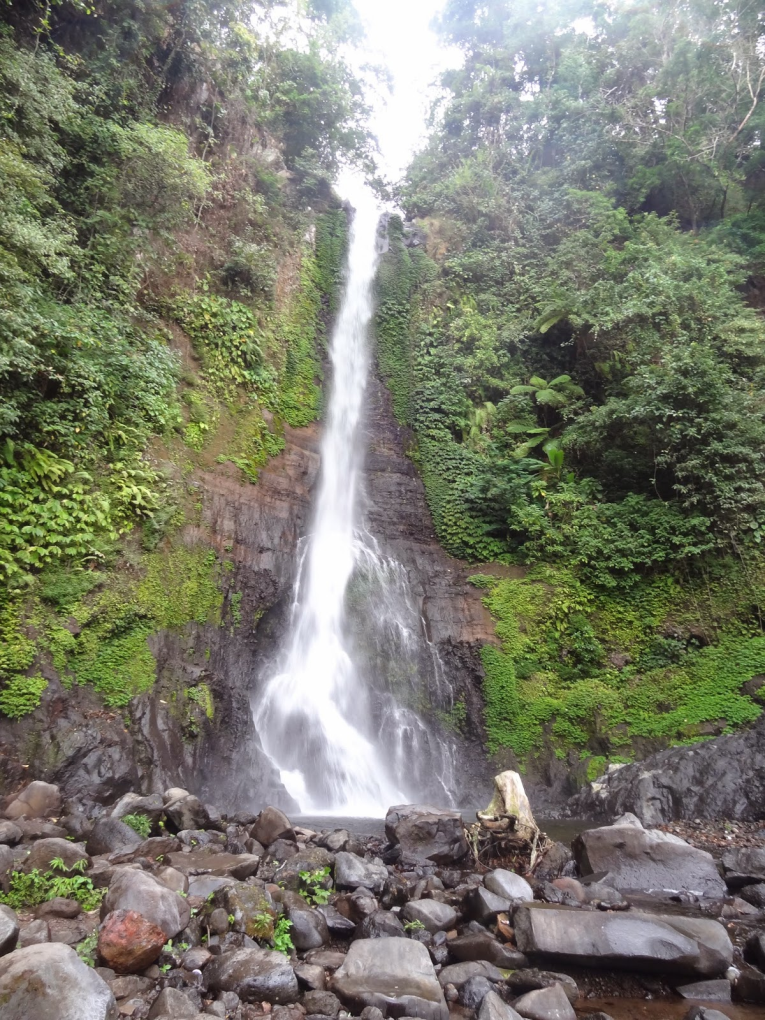 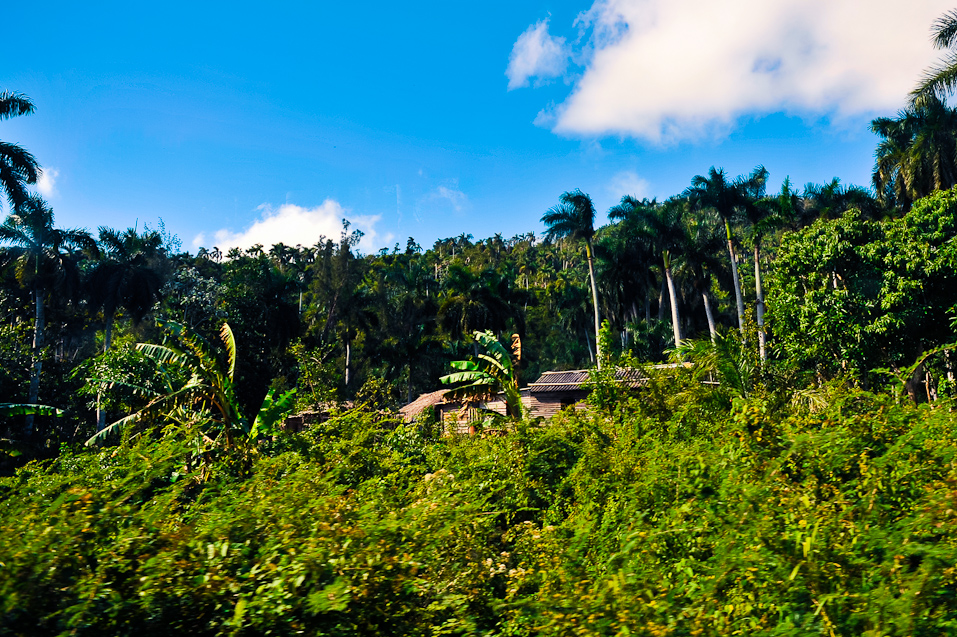 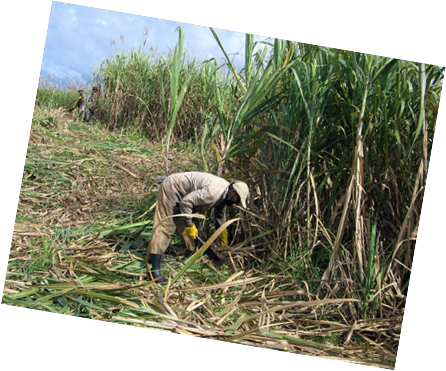 Gospodarstvo
Njive in trajni nasadi (31%)

Gojijo: Sladkorni trst, krompir, koruza, riž

Izvažajo: sladkor, nikelj, školjke, tobak (cigare), kava

Zelo razvit turizem ( Havana, Varadero, Santa Lucia in Santiago de Cuba )
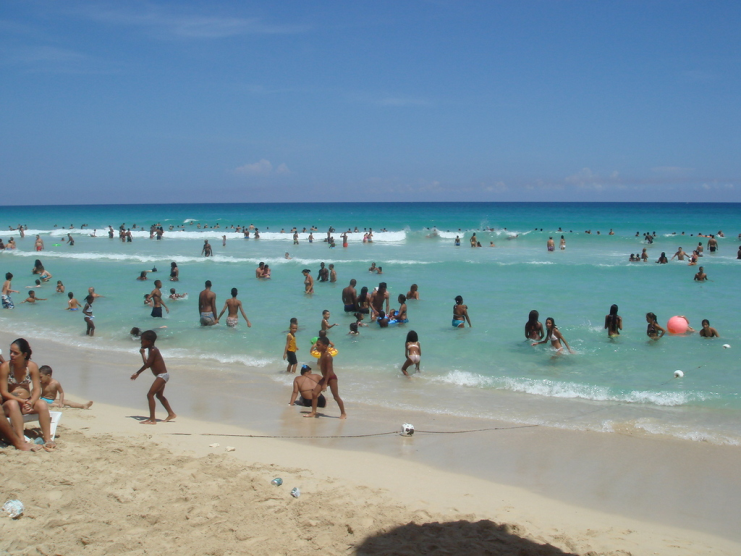 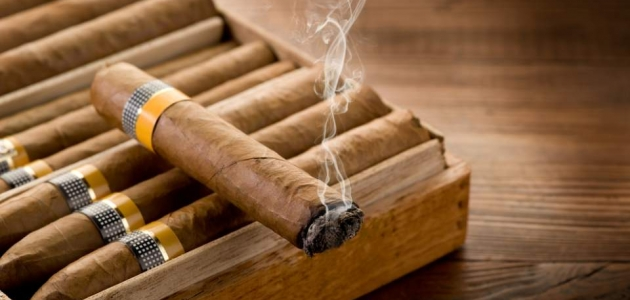 Alkohol in cigare
https://www.youtube.com/watch?v=QhBKQEeXcXI

V kubanskih cigarah je tesno zmotan suh tobak

Zelo znan je tudi kubanski rum:SIBONEYCANEYVARADEROCARIBBEAN CLUBMULATAHAVANA CLUB (najbolj znan)
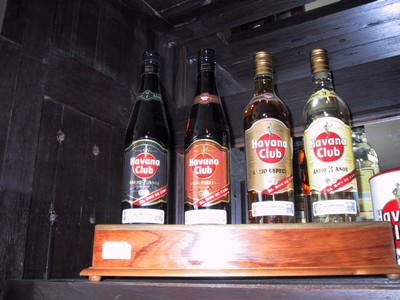 Glasba
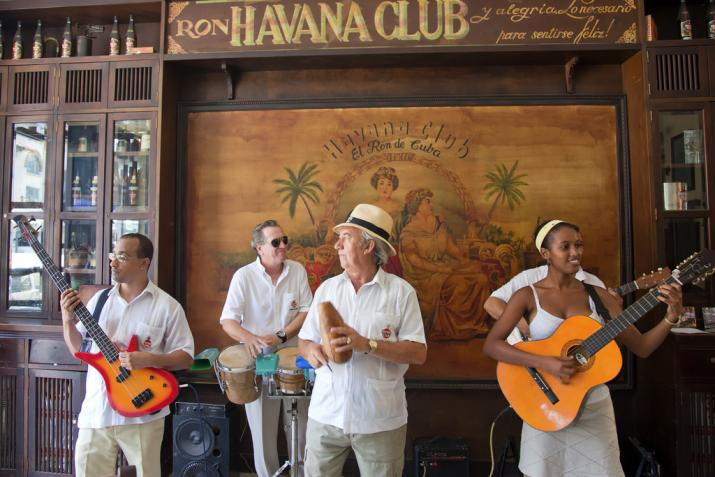 zgled po Špancih in Afričanih
5 glavnih stilov:•  SON•  RUMBA•  CANCION•  DANZON•  PUNTO GUAJIRO
https://www.youtube.com/watch?v=1j3QHyBOyhg
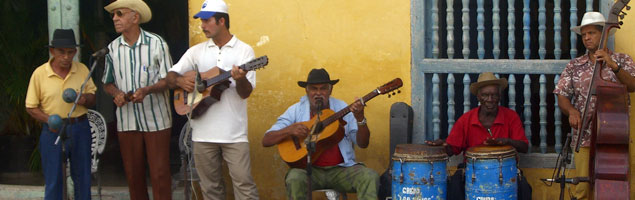 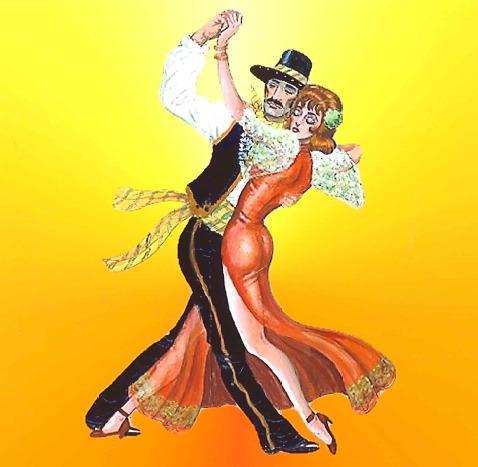 Ples
Značilni razmigani, zapeljivi plesi
Bolero
Rumba
Mambo
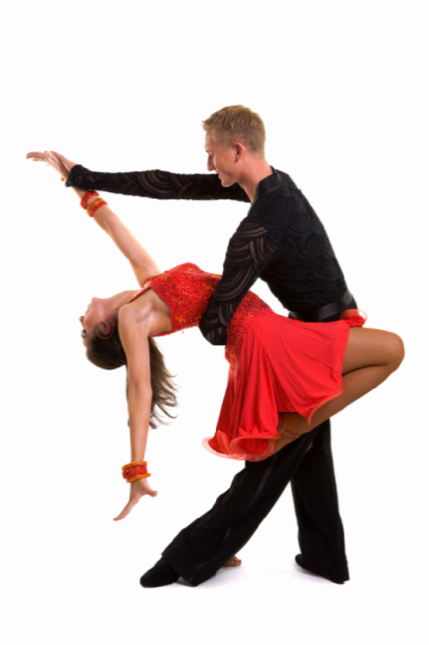 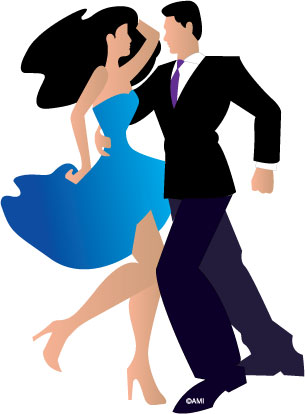 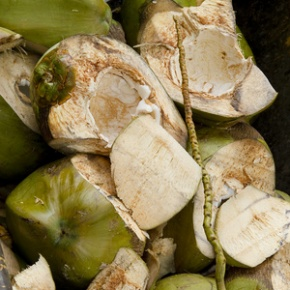 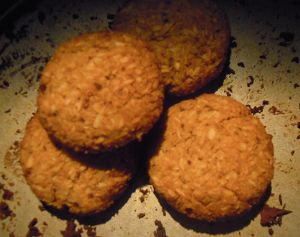 Kulinarika
Raznolika, enostavna in preprosta
Veliko jedi prihaja iz Španije
Obilo sadja in zelenjave
Hrano radi kuhajo, pečejo in cvrejo
Juhe, raguje, enolončnice, meso, ribe, raki, školjke, riž, viandas, solate
Začimbe (ne raznolike, ne pekoče)
Pogoste so tudi sladice (pečene banane, piškoti,..)
Pogost je tudi kokos
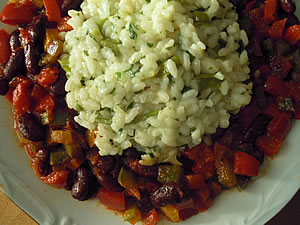 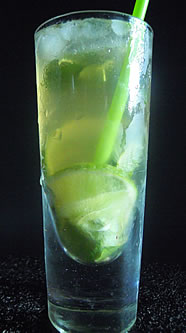 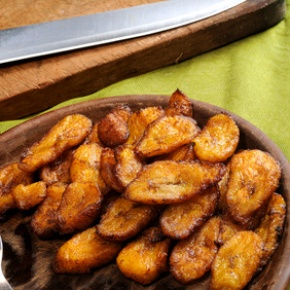 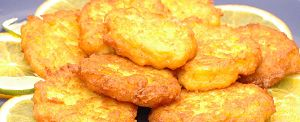 Mojito
Moda
Ženske: privlačno, ženstveno in pisano (kratka krila, stisnjene hlače, srajce)

Moški: kavbojke, bombažne hlače, majice, guayavera
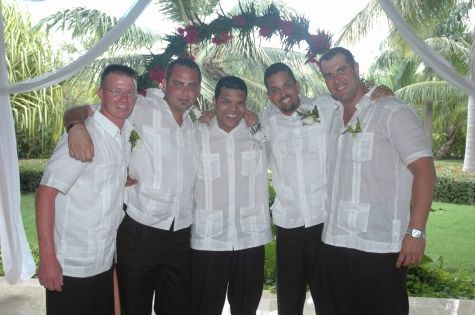 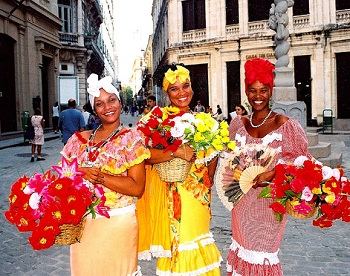 Osnovnošolci :
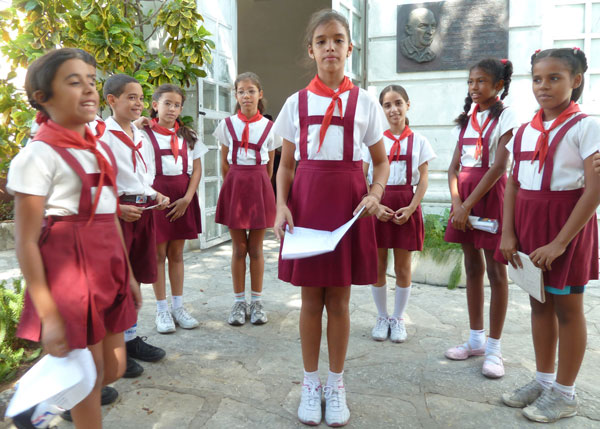 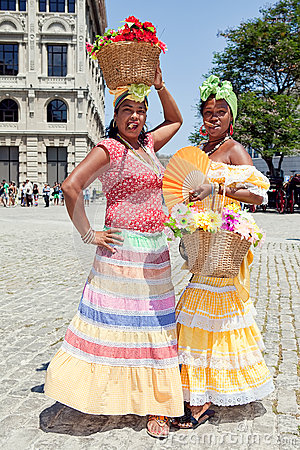 Tradicionalne obleke
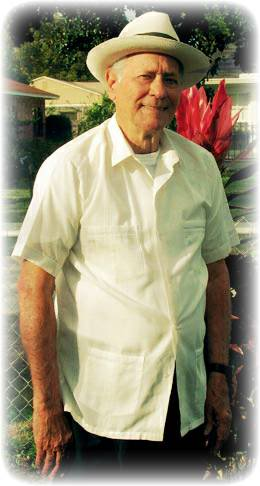 Guayabera majica
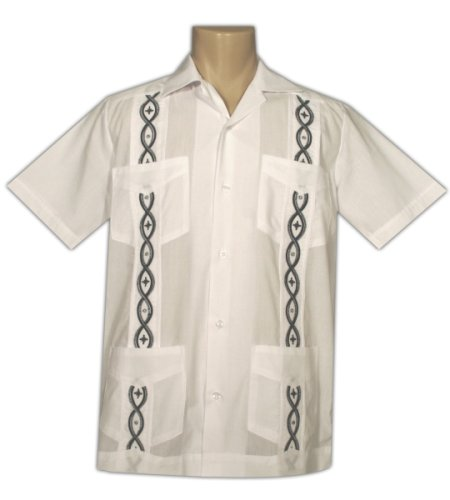 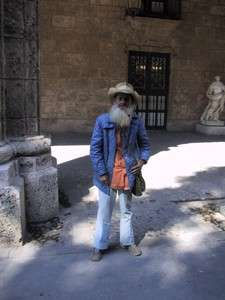 Moda pri starejših moških
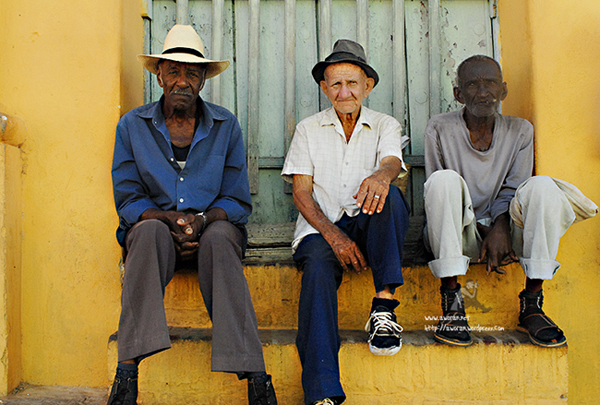 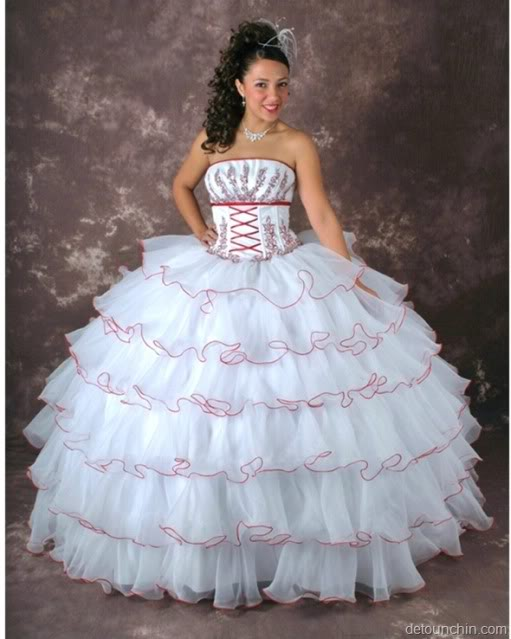 Obleka za 15. rojstni dan
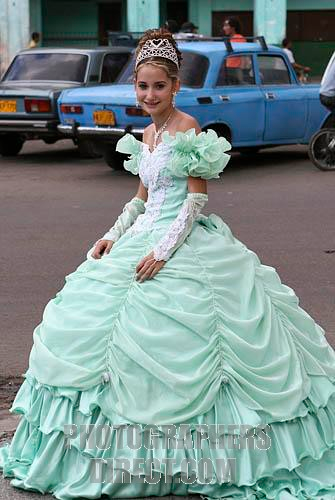 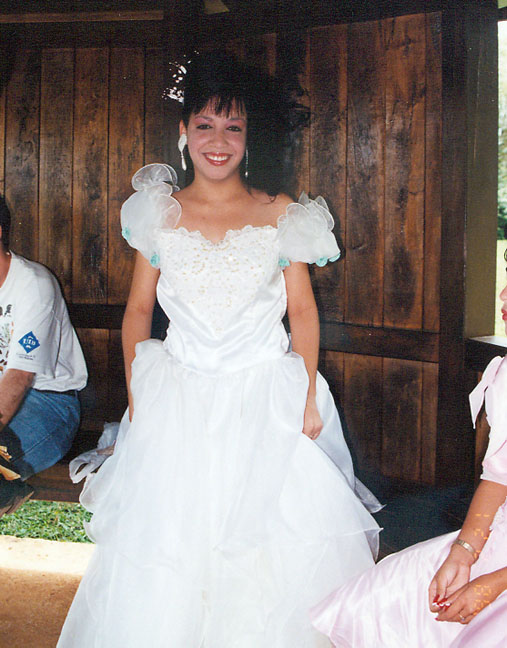 Tradicionalna poročna obleka
Znana je še po:
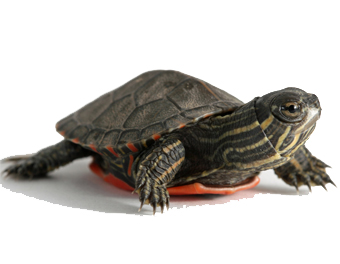 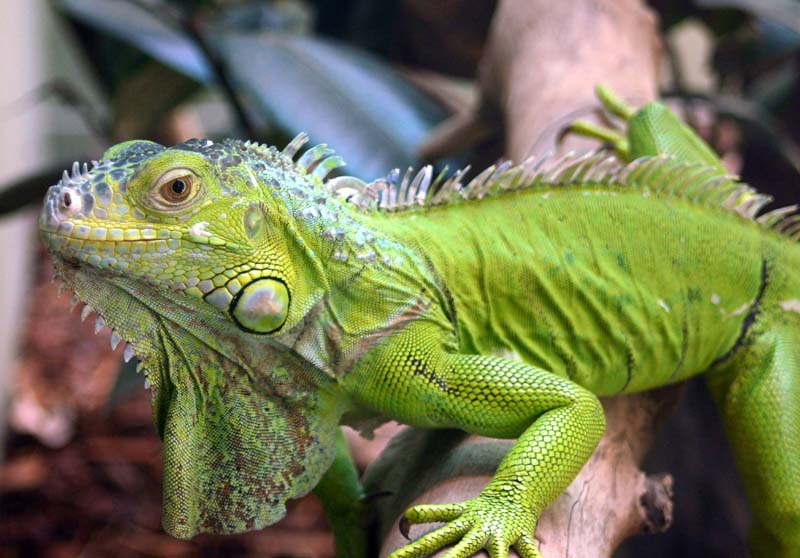 Želvah
Igvanah
Pelikanih in pisanih papagajih
Oldtajmerjih
Plantažah grenivk
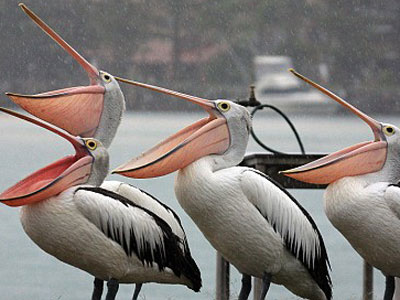 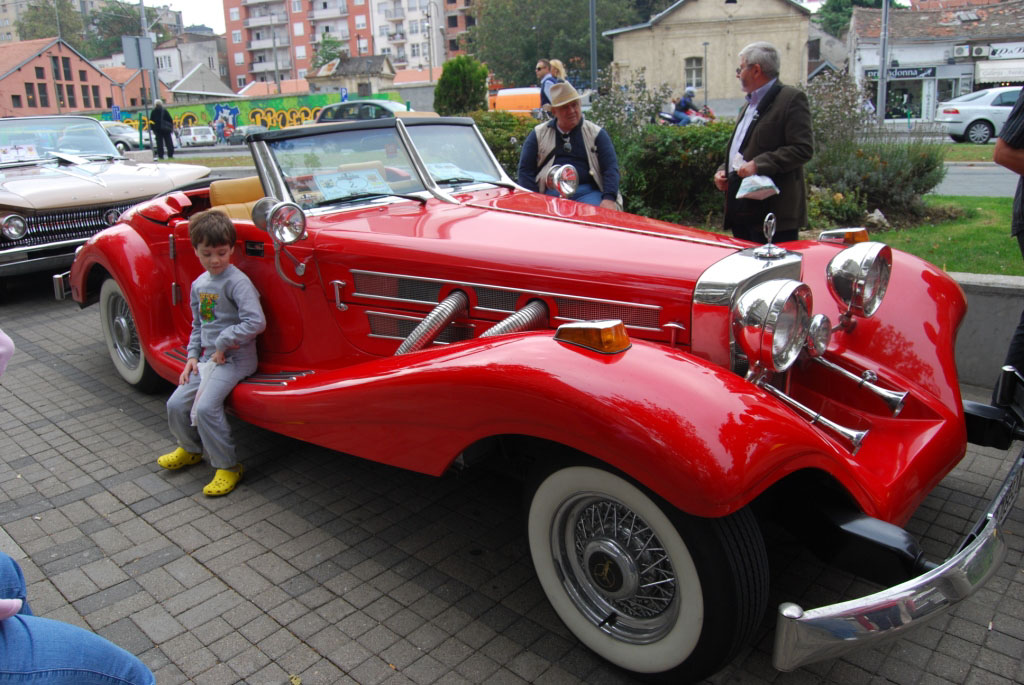 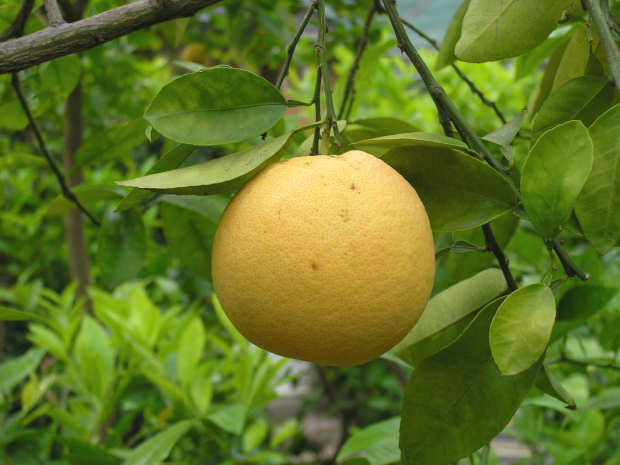 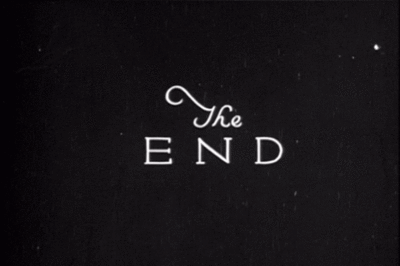 Hvala za Vašo pozornost!